FISA/BC Independent Schools Branch Regional Tour 2018
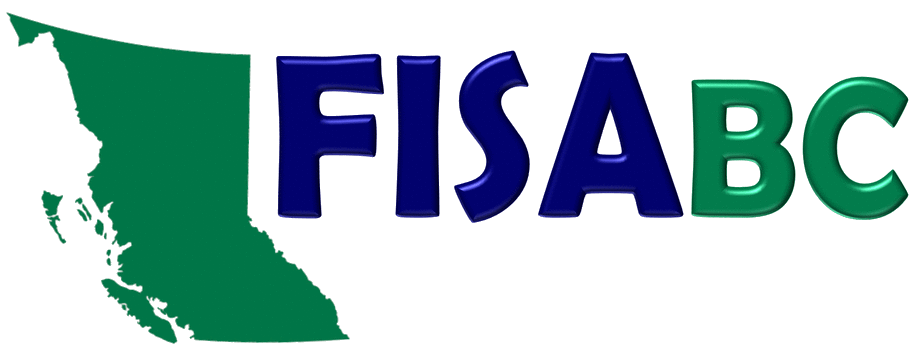 Ministry Supported Professional Learning 2018-2019
Provincial Outreach
Regional Tour

Regional Meetings for Administrators and Board Members will be held a 8 locations:
Prince George, Dawson Creek,  Surrey, Terrace, Vancouver, Kelowna,  Abbotsford, Victoria
10 locations throughout the province
Oct   9 	Prince George
Oct 10	Dawson Creek
Oct 12	Surrey
Oct 15     Terrace
Oct 19	Vancouver
Oct 25 	Cranbrook
Oct 26	Kelowna
Oct 29    Abbotsford	
Nov  1	Nanaimo
Nov  2	Victoria
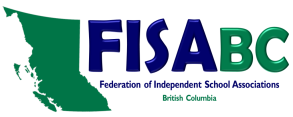 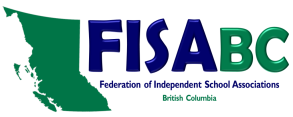 FISA BC Mission Statement
“With a united voice, 
FISA BC 
advocates for parental choice, recognition and funding; 
supports independent school associations in their pursuit of excellence; 
strengthens educational practice;                    
and contributes to the common good.”
[Speaker Notes: b) Preparing a Strategic Plan and Mandate for FISA BC

A new mission statement has been development by the Strategic Planning Committee which reflects the work of FISA BC:

“With a unified voice, 
FISA BC advocates for parental choice, recognition and funding; 
supports independent school associations in their pursuit of excellence; 
strengthens educational practice; and 
contributes to the public good”

The mandate of FISA BC has been rewritten around the four main themes of the mission statement, namely advocating, supporting, strengthening and contributing.]
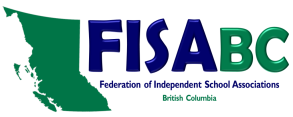 The Structure of FISA
A Federation of  Associations – not a Federation of Schools
Equal representation  from the five associations on the Board of Directors
A not-for-profit society
Key Values
Parental choice in education

Excerpts from the United Nations Article 26
Everyone has the right to education. 
Education shall be directed to the full development of the human personality. It shall promote understanding, tolerance and friendship among all nations, racial or religious groups, and shall further the activities of the United Nations for the maintenance of peace.
Parents have a prior right to choose the kind of education that shall be given to their children.

Promotion of Excellence in education and the holistic development of the students we serve
Key Relationships
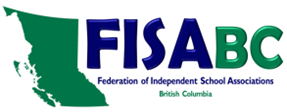 The Association Board members and member school representatives
The Ministry of Education staff – Deputy Minister, Assistant Deputy Ministers, Executive Director of Independent Schools, Inspector of Independent Schools……….
Elected government officials – Ministers, MLAs
BC Education Partners – BCPVPA, BCSSA, BCTF, BCSTA….
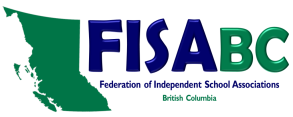 FISA BC Enrolment by Association from 2015/16 – 2017/18 (HC)
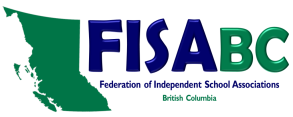 Enrolment and Funding Information – 2017-2018
The Provincial enrolment for independent schools for 2017-2018 was  76,733 (Head Count) (12.2% of the total K – 12 HC enrollment) 

The total public school enrolment was 553,338 (HC).

The total public funding for independent schools was          $ 413.7 (326.6 + 87.1) Million (7.6% of total K – 12 education funding)

Total public funding for public schools was $ 5.038 Billion
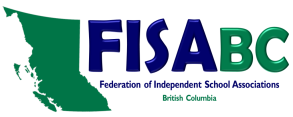 Average IS Operating Grants
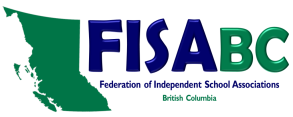 Special Ed & Distributed Learning Funding for 2018 - 2019
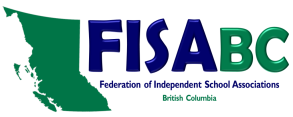 The Consequences of the Supreme Court of Canada Ruling on Public School Class Size and Composition
Independent schools have lost teachers to the public system
Independent schools from around the province report a  severe reduction in TOCs available for short or long term service
The pool of available BC certified teachers is sparse
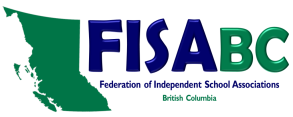 Hiring Support for Independent School Authorities
Letters of Permission (LOP) are an option when BC certified teachers are unavailable
SR Certificates are more flexible and enable schools to utilize teachers within a broader scope
Employment link on the FISA website
The FISA Board recently passed a recommendation to the MoE for BC independent schools to participate in the province’s “Make a Future” teacher recruitment website.
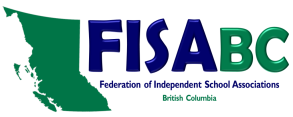 ERASE Bullying Training 
Funding Updates
The head of school must now be the Safe School Coordinator and have up to date level 1 & 2 training
A second person must also be accessible to the school that also has level 1 & 2 training as well as Digital Threat Assessment training
Thank you to the Ministry of Education for providing funding to support  regional ERASE training opportunities for BC independent schools 
FISA is presently working with the MoE to confirm dates for this training
Pro-D for Teachers on Curriculum Implementation
The Ministry of Education and FISA have partnered to provide Pro D on the implementation of the redesigned curriculum for the past 3 school years

Over 1,100 independent school teachers have attended these Pro D sessions

FISA is looking to partner with the MoE for
   future teacher development opportunities
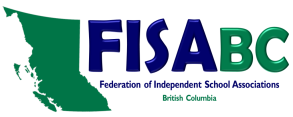 International Education in Independent Schools
Many BC independent schools provide education programs for international students 
A FISA representative sits on the MoE International Education Advisory Committee and the  BC Council for International Education 
All schools are encouraged to regularly review and update their international student and homestay policies. The MoE has a homestay guideline resource available online
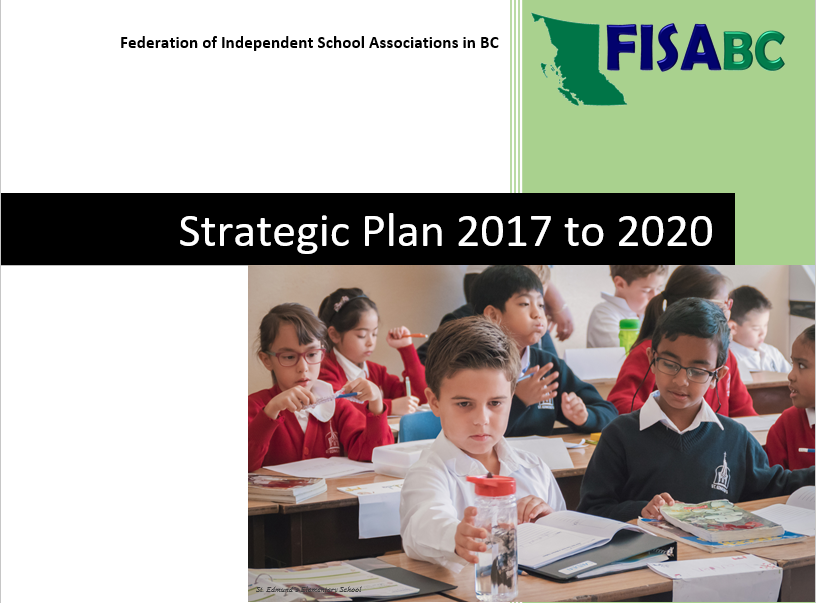 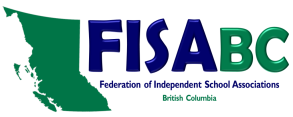 FISA BC Goals for 2017-2020
Develop a Provincial Strategy that will demonstrate how independent schools contribute to the common good.

Develop a proactive succession strategy for FISA to address personnel transition over the next five years.

Develop a position on independent school funding that is most beneficial to school authorities.

Conduct surveys and research that address educational practice and policy issues important to independent schools.

Develop a policy and best practices guidelines for independent schools that are applicable to all Associations of FISA.

Strengthen FISA’s relationship with provincial education partners (PEGs), the Ministry of Education and elected MLAs
What’s New on the FISA Website
www.fisabc.ca
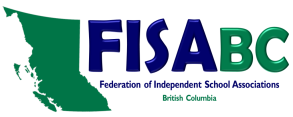 Professional Learning Link
Media Link
FISA monthly Blog
Videos of Member school activities
Employment Link
Twitter and Facebook
Thank you to those that participated in the FISA  website survey. Your responses will direct the changes to the FISA website refresh.
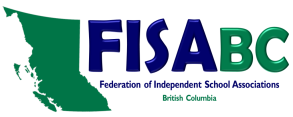 FISA BC Goals for 2018-19
An ongoing goal for FISA is to develop a protocol for funding on-reserve First Nations students attending independent schools, especially on-reserve First Nations students with special needs.
Address concerns with independent school teacher retention and recruitment.
Work in partnership with the ISB and the TRB to improve the teacher certification process.
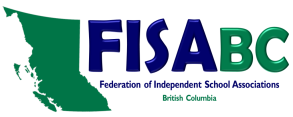 FISA BC Goals for 2018 - 19
Ensure that the benefits of independent schools 
       are accurately communicated in the media
In partnership with the MoE, provide leadership development opportunities for the 5 FISA member associations
Restructuring of the AMG in conjunction with the changes required under the new Societies Act
FISA Goals Progress Report
Petition the government to amend the Employer Health Tax (EHT). On July 5, 2018 , The Minister of Finance announced amendments to the EHT that will benefit Independent schools
Ensured proportional funding for independent schools in lieu of the MOA for the public school teacher settlement
Secured funding for school leadership development, new curriculum Pro D, FSA  Marking, ERASE training and the Shoulder Tapper  program 
Developed positive relationships with FISA associations, government and our education partners 
Achieved access for independent schools to the Make a Future teacher employment website
Working closely with the MoE and the TRB are working towards streamlining the application process and consideration of additional certification categories
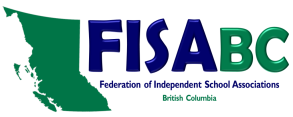 Questions
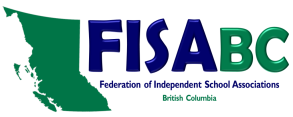 On behalf of the FISA Board of Directors thank you for supporting the work independent schools do to enhance the lives of the students and families we serve.